Netzwerk Teilhabequalität27. Onlineaustausch – Thema: Nachhaltigkeitsberichterstattung
Ilknur Atakli
Der World Overshoot Day beschreibt den Tag, an dem alle natürliche Ressourcen aufgebraucht sind, die die Erde innerhalb eines Jahres wiederherstellen kann.
2023 liegt der WOD auf dem 2. August
Deutsche Overshoot Day 2023: 4. Mai, d.h. wenn alle Länder der Welt so viel verbrauchen würde, wie DE, bräuchten wir 3 Erden um die Ressourcen zu regenerieren.
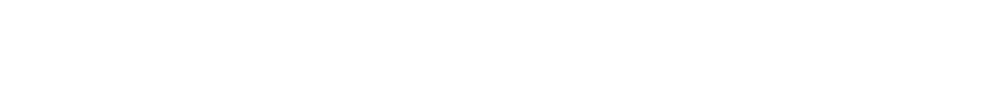 Seite 2
Quelle: https://www.overshootday.org/newsroom/country-overshoot-days/
Was ist CSR
Corporate Social Responsibility = Gesellschaftliche Verantwortung von Unternehmen
Unter "Corporate Social Responsibility" oder kurz CSR ist die gesellschaftliche Verantwortung von Unternehmen im Sinne eines nachhaltigen Wirtschaftens zu verstehen. CSR ist die Verantwortung von Unternehmen für ihre Auswirkungen auf die Gesellschaft.
20.09.2023
Quelle: https://www.csr-in-deutschland.de/DE/CSR-Allgemein/CSR-Grundlagen/csr-grundlagen.html
Seite 3
[Speaker Notes: Konkret: z.B. faire Geschäftspraktiken, mitarbeiterorientierte Personalpolitik, den sparsamen Einsatz von natürlichen Ressourcen, den Schutz von Klima und Umwelt sowie ernst gemeintes Engagement vor Ort und Verantwortung auch in der Lieferkette.
Dies umfasst soziale, ökologische und ökonomische Aspekte, wie sie etwa in international anerkannten Referenzdokumenten zur Unternehmens­verantwortung ausgeführt sind, insbesondere in der ILO-Grundsatzerklärung über Unternehmen und Sozialpolitik, den OECD-Leitsätzen für multinationale Unternehmen, den UN-Leitprinzipien für Wirtschaft und Menschenrechte, im UN Global Compact oder in der ISO 26000. 


CSR-Definition der Europäischen Kommission 2011 Eine begriffliche Weiterentwicklung der CSR-Definition findet sich in der jüngsten Mitteilung der Europäischen Kommission, welche im Oktober 2011 vorge stellt wurde. CSR aufgefasst als ‘responsibility of enterprises for their impacts on society’…. wird definiert als “process to integrate social, environmental, ethical and human rights concerns into their business operations and core strategy in close interaction with their stakeholders, with the aim of: • maximising the creation of shared value for their owners/shareholders and for their other stakeholders and society at large; • identifying, preventing and mitigating their possible adverse impacts.”23 “CSR at least covers human rights, labour and employment practices (such as training, diver sity, gender equality and employee health and well-being), environmental issues (such as biodiversity, climate change and pollution prevention), and combating bribery and corruption. Community involvement and development, the integration of disabled persons, and consumer interests, including privacy, and are also part of the CSR agenda. The promotion of social and environmental responsibility through the supply-chain, and the disclosure of non-financial information, are recognised as important cross-cutting issues.”]
Was ist CSR
Corporate Social Responsibility = Gesellschaftliche Verantwortung von Unternehmen
20.09.2023
Quelle: https://www.csr-in-deutschland.de/DE/CSR-Allgemein/CSR-Grundlagen/Nachhaltigkeit-und-CSR/nachhaltigkeit-und-csr.html
Seite 4
Sustainable Development Goals (SDGs) als Orientierung
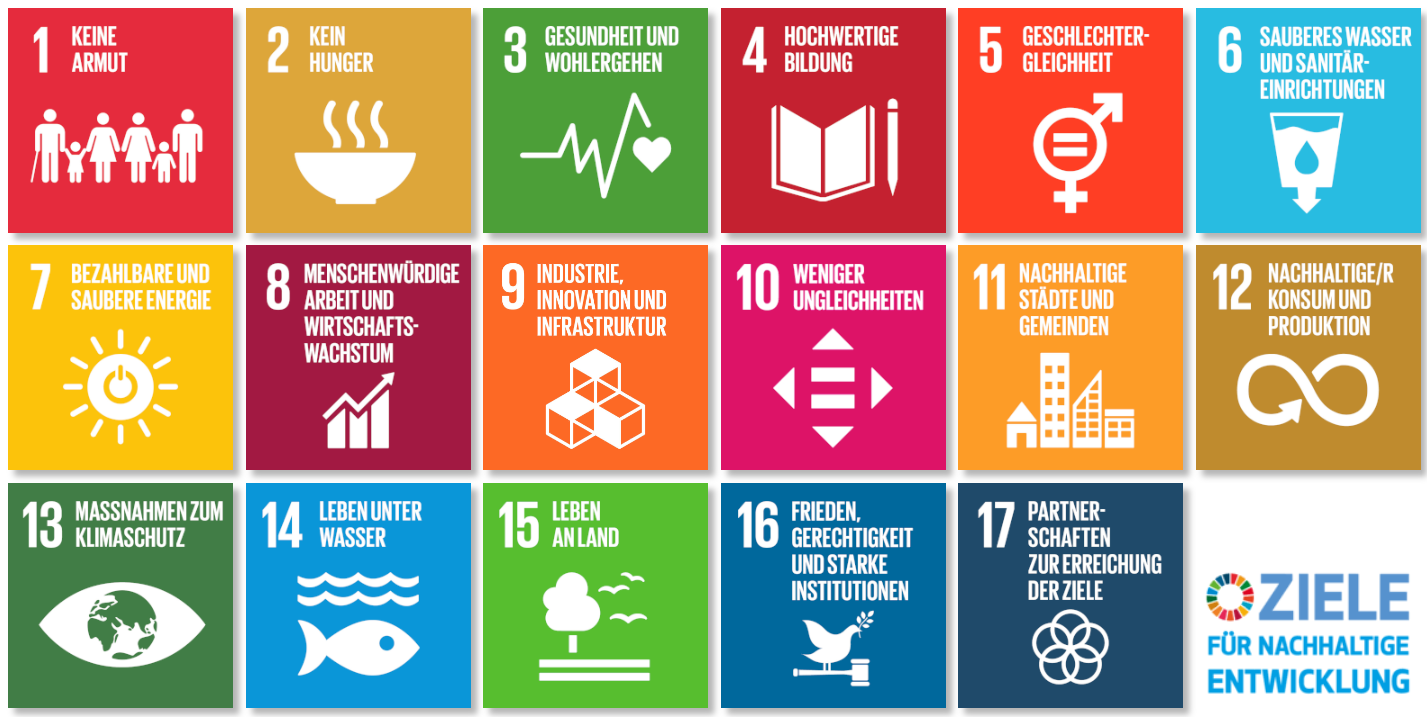 Verabschiedet von den Vereinten Nationen im September 2015
17 Ziele für nachhaltige Entwicklung bis 2030 (Agenda 2030)
Deutsche Nachhaltigkeitsstrategie (DNS)
Deutscher Nachhaltigkeitskodex (DNK) unterstützt den Aufbau einer Nachhaltigkeitsstrategie und bietet einen Einstieg in die Nachhaltigkeitsberichterstattung.
5
[Speaker Notes: Um eine vollständige Erklärung zum Deutschen Nachhaltigkeitskodex abzugeben, berichten Anwender über die 20 DNK-Kriterien und ein ausgewähltes Set an Indikatoren (GRI oder EFFAS)

Deutscher Nachhaltigkeitskodex (DNK)
Der DNK unterstützt den Aufbau einer Nachhaltigkeitsstrategie und bietet einen Einstieg in die Nachhaltigkeitsberichterstattung. Die regelmäßige Berichterstattung macht die Entwicklung des Unternehmens im Zeitverlauf sichtbar. Um den DNK zu erfüllen, erstellen Anwender in der Datenbank eine Erklärung zu zwanzig DNK-Kriterien und den ergänzenden nichtfinanziellen Leistungsindikatoren.
https://www.deutscher-nachhaltigkeitskodex.de/
umfassenderes Verständnis für globale Zusammenhänge, denn Aufgaben wie Klimaschutz, Gerechtigkeit oder verantwortungsvoller und nachhaltiger Konsum können gerade auch in den Industrieländern nachhaltige Innovationen hervorbringen.]
Nachhaltigkeitsindikatoren nach GRI
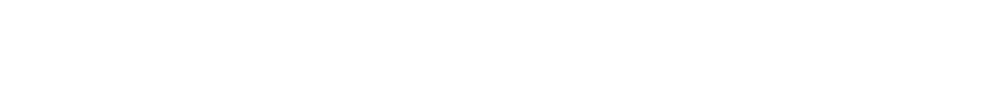 6
Quelle: https://www.globalreporting.org/how-to-use-the-gri-standards/gri-standards-german-translations/
CSR in Deutschland
Nationale CSR-Forum als ein Gremium, in dem verschiedenste gesellschaftliche Akteure sich gemeinsam dem Thema "Unternehmensverantwortung" widmen
Bundesregierung im Jahr 2010 den Aktionsplan CSR verabschiedet, der in den Folgejahren umgesetzt wurde und CSR in Deutschland weiter verbreitet hat.
Am 21. Dezember 2016 hat die Bundesregierung den Nationalen Aktionsplan Wirtschaft und Menschenrechte im Bundeskabinett verabschiedet. Im Aktionsplan verankert sie erstmals die Verantwortung von deutschen Unternehmen für die Achtung der Menschenrechte in einem festen Rahmen.
Das Gesetz über die unternehmerischen Sorgfaltspflichten in Lieferketten (Lieferkettensorgfaltspflichtengesetz, LkSG) wurde nach Abschluss des parlamentarischen Verfahrens am 22. Juli 2021 im Bundesgesetzblatt veröffentlicht. Damit wird die Verantwortung deutscher Unternehmen für die Achtung von Menschenrechten in globalen Lieferketten erstmals verbindlich geregelt.
20.09.2023
Projekt XXX
Seite 7
CSR in Deutschland
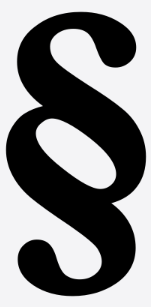 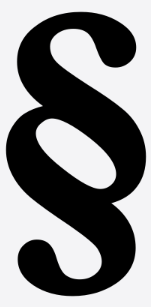 2010
Bundesregierung im Jahr 2010 den Aktionsplan CSR verabschiedet, der in den Folgejahren umgesetzt wurde und CSR in Deutschland weiter verbreitet hat.
2017
CSR-Richtlinie-Umsetzungsgesetz (CSR-RUG):
Auf Grundlage der europäischen Richtlinie 2014/95/EU am 09.03.2017 im Bundestag beschlossen (§ 289b ff HGB).
2021
Das Gesetz über die unternehmerischen Sorgfaltspflichten in Lieferketten Damit wird die Verantwortung deutscher Unternehmen für die Achtung von Menschenrechten in globalen Lieferketten erstmals verbindlich geregelt.
2016
Am 21. Dezember 2016 hat die Bundesregierung den Nationalen Aktionsplan Wirtschaft und Menschenrechte verabschiedet.-> Verantwortung von deutschen Unternehmen für die Achtung der Menschenrechte in einem festen Rahmen.
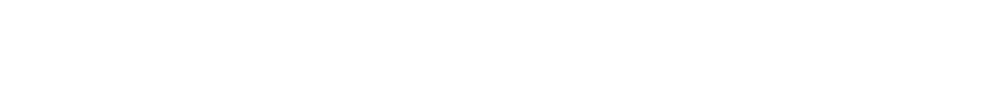 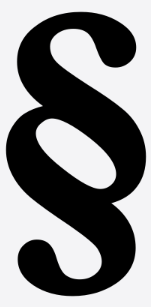 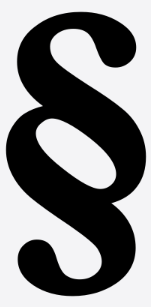 [Speaker Notes: Zum CSR-Richtlinie-Umsetzungsgesetz (CSR-RUG):
Auf Grundlage der europäischen Richtlinie 2014/95/EU am 09.03.2017 im Bundestag beschlossen (§ 289b ff HGB).
Betrifft kapitalmarktorientierte Unternehmen, Finanzinstitute und Versicherungen mit mehr als 500 Mitarbeiterinnen und Mitarbeiter.
Inhalt: Konzepte, Ergebnisse, Risiken und wesentliche Leistungsindikatoren zu Umwelt-, Arbeitnehmer- und Sozialbelangen, zur Achtung der Menschenrechte und zur Bekämpfung von Korruption und Bestechung.
Der DNK kann zur Erfüllung der Berichtspflicht genutzt werden. Das DNK-Büro prüft die Erklärung auf formale Vollständigkeit.

Nationale CSR-Forum als ein Gremium, in dem verschiedenste gesellschaftliche Akteure sich gemeinsam dem Thema "Unternehmensverantwortung" widmen
Bundesregierung im Jahr 2010 den Aktionsplan CSR verabschiedet, der in den Folgejahren umgesetzt wurde und CSR in Deutschland weiter verbreitet hat.
Am 21. Dezember 2016 hat die Bundesregierung den Nationalen Aktionsplan Wirtschaft und Menschenrechte im Bundeskabinett verabschiedet. Im Aktionsplan verankert sie erstmals die Verantwortung von deutschen Unternehmen für die Achtung der Menschenrechte in einem festen Rahmen.
Das Gesetz über die unternehmerischen Sorgfaltspflichten in Lieferketten (Lieferkettensorgfaltspflichtengesetz, LkSG) wurde nach Abschluss des parlamentarischen Verfahrens am 22. Juli 2021 im Bundesgesetzblatt veröffentlicht. Damit wird die Verantwortung deutscher Unternehmen für die Achtung von Menschenrechten in globalen Lieferketten erstmals verbindlich geregelt.]
Das Lieferkettengesetz
ab 2023 für Unternehmen mit mind. 3.000, ab 2024 auch für Unternehmen mit mindestens 1.000 Arbeit­­­­nehmer*innen im Inland.
Einrichtung eines Risikomanagements, um die Risiken von Menschenrechts­verletzungen und Schädigungen der Umwelt zu identifizieren, zu vermeiden oder zu minimieren
Verbote von Kinderarbeit, Sklaverei und Zwangsarbeit, die Missachtung des Arbeits- und Gesundheitsschutzes, die Vorenthaltung eines angemessenen Lohns, die Missachtung des Rechts, Gewerkschaften bzw. Mitarbeitervertretungen zu bilden, Verbot direkter Umweltschäden etc.
Die Sorgfaltspflichten beziehen sich auf den eigenen Geschäftsbereich, auf das Handeln eines Vertragspartners und weiterer (mittelbarer) Zulieferer. 
Folgen: Bußgelder oder Ausschluss bei Vergabe von öffentlichen Aufträgen
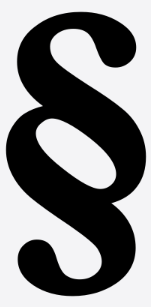 [Speaker Notes: Das Lieferkettengesetz (LkSG) ist am 1. Januar 2023 in Kraft getreten

Verbote von Kinderarbeit, Sklaverei und Zwangsarbeit, die Missachtung des Arbeits- und Gesundheitsschutzes, die Vorenthaltung eines angemessenen Lohns, die Missachtung des Rechts, Gewerkschaften bzw. Mitarbeitervertretungen zu bilden, die Verwehrung des Zugangs zu Nahrung und Wasser sowie der widerrechtliche Entzug von Land und Lebensgrundlagen, Verbot direkter Umweltschäden (Verschmutzung)


Das Lieferketten­sorgfaltspflichten­gesetz verpflichtet Unternehmen mit Hauptverwaltung, Hauptniederlassung, Verwaltungssitz, satzungsmäßigem Sitz oder Zweigniederlassung in Deutschland zur Achtung von Menschenrechten durch die Umsetzung definierter Sorgfaltspflichten.

Zu den Kernelementen der Sorgfaltspflichten gehört die Einrichtung eines Risikomanagements, um die Risiken von Menschenrechts­verletzungen und Schädigungen der Umwelt zu identifizieren, zu vermeiden oder zu minimieren. Das Gesetz legt dar, welche Präventions- und Abhilfemaßahmen notwendig sind, verpflichtet zu Beschwerdeverfahren und regelmäßiger Berichterstattung.

Die Sorgfaltspflichten beziehen sich auf den eigenen Geschäftsbereich, auf das Handeln eines Vertragspartners und das Handeln weiterer (mittelbarer) Zulieferer. Damit endet die Verantwortung der Unternehmen nicht länger am eigenen Werkstor, sondern besteht entlang der gesamten Lieferkette.

Das Lieferkettengesetz enthält einen abschließenden Katalog von elf international anerkannten Menschenrechtsübereinkommen. Aus den dort geschützten Rechtsgütern werden Verhaltensvorgaben bzw. Verbote für unternehmerisches Handeln abgeleitet, um eine Verletzung geschützter Rechtspositionen zu verhindern. Dazu zählen insbesondere die Verbote von Kinderarbeit, Sklaverei und Zwangsarbeit, die Missachtung des Arbeits- und Gesundheitsschutzes, die Vorenthaltung eines angemessenen Lohns, die Missachtung des Rechts, Gewerkschaften bzw. Mitarbeitervertretungen zu bilden, die Verwehrung des Zugangs zu Nahrung und Wasser sowie der widerrechtliche Entzug von Land und Lebensgrundlagen

Kommen Unternehmen ihren gesetzlichen Pflichten nicht nach, können Bußgelder verhängt werden. Diese können bis zu 8 Millionen Euro oder bis zu 2 Prozent des weltweiten Jahresumsatzes betragen. Der umsatz­bezogene Bußgeldrahmen gilt nur für Unternehmen mit mehr als 400 Millionen Euro Jahresumsatz. Außerdem ist es bei einem verhängten Bußgeld ab einer bestimmten Mindesthöhe möglich, von der Vergabe öffentlicher Aufträge ausgeschlossen zu werden.

Um die Unternehmen bei der Umsetzung ihrer Sorgfaltspflichten zu unterstützen, entwickelt und veröffentlicht das BAFA Handreichungen. Die Handreichungen stellt das BAFA auf seiner eigenen Webseite zum Lieferkettengesetz unter www.bafa.de/lieferketten bereit.]
Das Lieferkettengesetz
Der Vorschlag der Europäischen Kommission vom 23.02.2022 für eine Richtlinie über die Nachhaltigkeitspflichten von Unternehmen (Europäisches Lieferkettengesetz) ist sogar noch strenger formuliert
unter Umständen schon Unternehmen ab 250 Mitarbeitern und einem Nettoumsatz von 40 Mio. EUR in den Geltungsbereich der Sorgfaltspflichten fallen
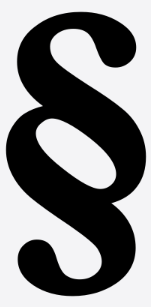 20.09.2023
Quelle: https://ec.europa.eu/commission/presscorner/detail/de/ip_22_1145
Seite 10
[Speaker Notes: https://ec.europa.eu/commission/presscorner/detail/de/ip_22_1145]
CSRD (Corporate Sustainability Reporting Directive)
neue EU-Richtlinie zur Unternehmens-Nachhaltigkeitsberichterstattung
Richtlinie ist am 5. Januar 2023 in Kraft getreten. Die neuen Vorschriften müssen 18 Monate später von den Mitgliedstaaten umgesetzt werden.
Zahl der berichtspflichtigen Unternehmen steigt Schätzungen zufolge EU-weit von 11.600 auf 49.000.
Die Berichtsanforderungen der CSRD
20.09.2023
Quelle: https://www.csr-in-deutschland.de/DE/CSR-Allgemein/CSR-Politik/CSR-in-der-EU/Corporate-Sustainability-Reporting-Directive/corporate-sustainability-reporting-directive.html
Seite 11
[Speaker Notes: Bestimmte Unternehmen von öffentlichem Interesse in der EU müssen bereits seit einigen Jahren über ihre Nachhaltigkeit Bericht erstatten. Dies regelt die seit 2014 geltende Non-Financial Reporting Directive (NFRD) . Auf diese Weise sollen Stakeholder den Beitrag der Unternehmen zur Nachhaltigkeit besser bewerten können.

Die CSRD soll bestehende Lücken bei den Berichtsvorschriften schließen und die Nachhaltigkeitsberichterstattung insgesamt ausweiten. Ziel ist es, die Rechenschaftspflicht europäischer Unternehmen über Nachhaltigkeitsaspekte zu erhöhen und erstmals verbindliche Berichtsstandards auf Ebene der EU einzuführen.]
Neuerungen
Erweiterte, vereinheitlichte Berichtspflicht: Umfassende und einheitliche Maßnahmen; Stärkere Quantifizierung zur Sicherstellung der Vergleichbarkeit. EFRAG (European Financial Reporting Advisory Group) entwickelt unter Einbeziehung von Stakeholdern und Expert*innen Kennzahlen unter Einbezug bestehender Standards und Regelwerke.
Neues Verständnis von Wesentlichkeit: Berichtspflicht betrifft
Auswirkungen des eigenen Geschäftsbetriebs auf Mensch und Umwelt
Auswirkungen von Nachhaltigkeitsaspekten auf das Unternehmen
Externe Prüfung: Hierfür legt die EU-Kommission Prüfstandards fest 
Teil des Lageberichts
Einheitliches elektronisches Berichtsformat
20.09.2023
Quelle: https://www.csr-in-deutschland.de/DE/CSR-Allgemein/CSR-Politik/CSR-in-der-EU/Corporate-Sustainability-Reporting-Directive/corporate-sustainability-reporting-directive.html
Seite 12
[Speaker Notes: Externe Prüfung: Die Nachhaltigkeitsberichterstattung muss künftig ebenso wie die Finanzberichterstattung extern geprüft werden. Hierfür legt die EU-Kommission Prüfstandards fest. Darüber hinaus soll die Prüfungstiefe schrittweise erweitert werden: In einem ersten Schritt ist eine Prüfung mit begrenzter Sicherheit ("limited assurance") vorgesehen. Danach wird eine Prüfung mit hinreichender Sicherheit ("reasonable assurance") verlangt, was der Prüfungstiefe im Rahmen der Finanzberichterstattung entspricht.
Teil des Lageberichts: Um den Zugang zu Nachhaltigkeitsinformationen zu erleichtern, sollen diese künftig verpflichtender Teil des Lageberichts sein. Das zeigt den hohen Stellenwert der Nachhaltigkeitsberichterstattung, die sukzessive denselben Stellenwert wie die klassische finanzielle Berichterstattung erhalten soll.
Einheitliches elektronisches Berichtsformat: Seit dem 1. Januar 2020 sind bestimmte kapitalmarktorientierte Unternehmen verpflichtet, ihre Rechnungslegungsunterlagen in dem sog. European Single Electronic Format (ESEF) offenzulegen, das für Mensch und Maschine gleichermaßen lesbar ist. Hierbei werden Konzernabschlüsse in XHTML-Format mit sogenannten XBRL-Tags gekennzeichnet. Im Rahmen der CSRD soll diese Anforderung auf die Nachhaltigkeitsberichterstattung ausgeweitet werden. Dazu plant die Europäische Kommission die Veröffentlichung einer eigenen XBRL-Taxonomie.]
Doppelte Wesentlichkeit
20.09.2023
Quelle: https://www.quentic.de/fachbeitraege/doppelte-wesentlichkeit-und-dnsh-kriterien/
Seite 13
Neuerungen
Erweiterte, vereinheitlichte Berichtspflicht: EFRAG (European Financial Reporting Advisory Group) entwickelt unter Einbeziehung von Stakeholdern und Expert*innen Kennzahlen unter Einbezug bestehender Standards und Regelwerke.
20.09.2023
Quelle:https://www.wpk.de/neu-auf-wpkde/alle/2022/sv/efrag-sustainability-reporting-board-verabschiedet-set-1-der-european-sustainability-reporting-stan/
Seite 14
[Speaker Notes: Die Standards müssen nun von der Europäischen Kommission angenommen oder zuvor nochmals überarbeitet werden, bevor sie – voraussichtlich ab dem Berichtsjahr 2024 – als delegierte Rechtsakte von Unternehmen im Anwendungsbereich der Corporate Sustainability Reporting Directive (CSRD) anzuwenden sind.]
Warum ist Nachhaltigkeit für soziale Organisationen schwierig?
25.09.2023
Projekt XXX
Seite 15
[Speaker Notes: Fehlendes Know-how und einfach handhabbare Instrumentarien, um Nachhaltigkeit im Unternehmen systematisch planen und messen zu können.
Mangelnde Verfügbarkeit relevanter Daten, sodass Effekte einzelner Steuerungsmaßnahmen nicht präzise zu ermitteln sind.
Wo anfangen?
Finanzierung erlaubt zumeist lediglich gesetzliche Mindestanforderungen.]
Entwicklungsstände: Nachhaltigkeitsmanagement in WfbM
Es bewegt sich etwas, aber das Thema kommt als strategisches Thema in den meisten WfbM erst an.
Sehr unterschiedliche Entwicklungsstände
Einzelne Einrichtungen mit Pilotcharakter erstellen und veröffentlichen Nachhaltigkeitsberichte
Kein flächendeckender Einsatz von Instrumenten zum Nachhaltigkeitsmanagement und Nachhaltigkeitscontrolling.
Werkstätten großer Träger sind z.T. in deren Nachhaltigkeitskonzepte und –Berichte eingebunden
Das Thema Nachhaltigkeit wird u.a. von folgenden Faktoren getriggert: ▸ Persönliches Interesse Unternehmensleitung, Anforderungen der Auftraggeber, Vermutete Einsparpotenziale, Wettbewerbsdruck, Verfügbarkeit von Fördermitteln
Fokus: Ressourcenverbrauch und Beschaffung.
22.09.2023
Seite 16
Gründe für die Nachhaltigkeitsberichterstattung in WfbM
25.09.2023
Seite 17
Beispiel Elbe-Werkstätten GmbH
Die Elbe-Werkstätten GmbH fühlt sich als stadtnahes Unternehmen den Zielen des Klimaplans der Freien- und Hansestadt Hamburg, den Kohlendioxid-Ausstoß (CO2) bis 2030 um 55 Prozent gegenüber dem Basisjahr 2012 abzusenken und bis 2050 Klimaneutralität herzustellen, verpflichtet.
Ein Klimaschutzkonzept wird derzeit umgesetzt. Auf der Basis einer Potentialanalyse des Ist-Bestandes wurden kurz- und mittelfristig technisch und wirtschaftlich umsetzbare Energieeinsparpotentiale sowie Möglichkeiten zur Steigerung der Energieeffizienz unter anderem durch Nutzung der erneuerbaren Energien kategorisiert und Umsetzungsschritte erarbeitet.
Durch Gebäudesanierungen und/oder Ersatzinvestitionen in Gebäudeteile sowie in technische Anlagen zum Ende der jeweiligen Standzeit können mittel- und langfristig eine Reduktion von ca. 1.300 Tonnen Kohlendioxid-Emissionen realisiert werden.
Die Stelle eines Energie- und Umweltbeauftragten und eine Arbeitsgruppe zur permanenten Beratung bezüglich Energieeffizienz und Stärkung des Umweltbewusstseins
25.09.2023
Quelle: https://www.elbe-werkstaetten.de/media/nachhaltigkeitsbericht_elbe-werkstaetten_2021_1.pdf
Seite 18
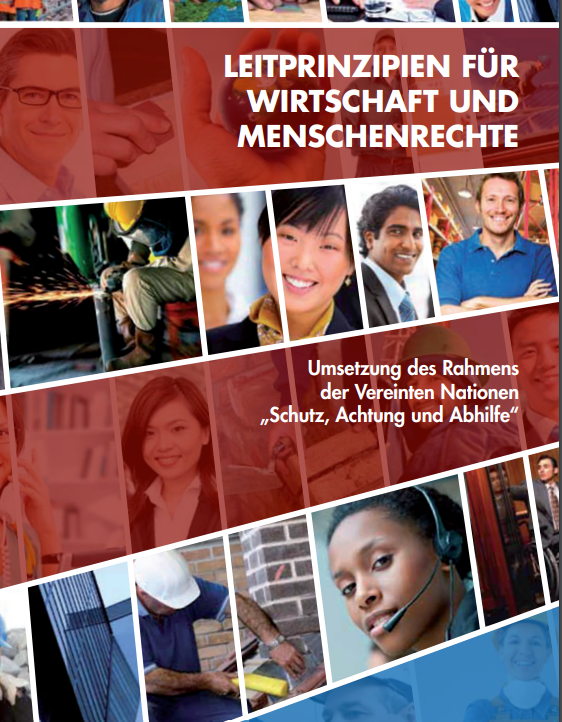 Internationale Rahmenwerke
UN-Leitprinzipien für Wirtschaft und Menschenrechte (2011). 3 Säulen:
Staatliche Schutzpflicht
Unternehmerische Verantwortung
Zugang zu Abhilfe
Nationaler Aktionsplan zur Umsetzung der UN-Leitprinzipien: https://www.auswaertiges-amt.de/blob/297434/8d6ab29982767d5a31d2e85464461565/nap-wirtschaft-menschenrechte-data.pdf 
OECD Leitsätze für multinationale Unternehmen: Verhaltenskodex mit dem Ziel, global agierenden Unternehmen Orientierung und Unterstützung im Umgang mit Gewerkschaften, im Umweltschutz, bei der Korruptionsbekämpfung und der Wahrung der Verbraucherinteressen zu bieten
20.09.2023
Quelle: https://www.csr-in-deutschland.de/DE/CSR-Allgemein/CSR-Grundlagen/Internationale-Rahmenwerke/international-rahmenwerke-art.html
Seite 19
[Speaker Notes: Die Leitsätze wurden gemeinsam von den OECD-Mitgliedstaaten in Zusammenarbeit mit Unternehmen, Gewerkschaften und der Zivilgesellschaft als Empfehlungen für Unternehmen erarbeitet und basieren auf dem Prinzip der Freiwilligkeit. Die unterzeichnenden Staaten sind jedoch verpflichtet, die Leitsätze - den einzig multilateral vereinbarten und umfassenden Kodex für verantwortungsvolles unternehmerisches Handeln – zu fördern. Umgesetzt wird dies durch Nationale Kontaktstellen (NKS). Die deutsche NKS ist im Bundesministerium für Wirtschaft und Energie (BMWi) in der Abteilung V angesiedelt. Hier finden Sie Informationen zu ihren Aufgaben.]
Internationale Rahmenwerke
International Labour Organization (ILO)
gegründet 1919; Ziel, weltweit geltenden soziale Mindeststandard etablieren. Grundprinzipien:
Vereinigungsfreiheit und das Recht auf Kollektivverhandlungen
Beseitigung der Zwangsarbeit
Abschaffung der Kinderarbeit
Verbot der Diskriminierung in Beschäftigung und Beruf 
Gesundheit- und Arbeitsschutz 
Über 138 ILO Mitgliedstaaten darunter auch DE
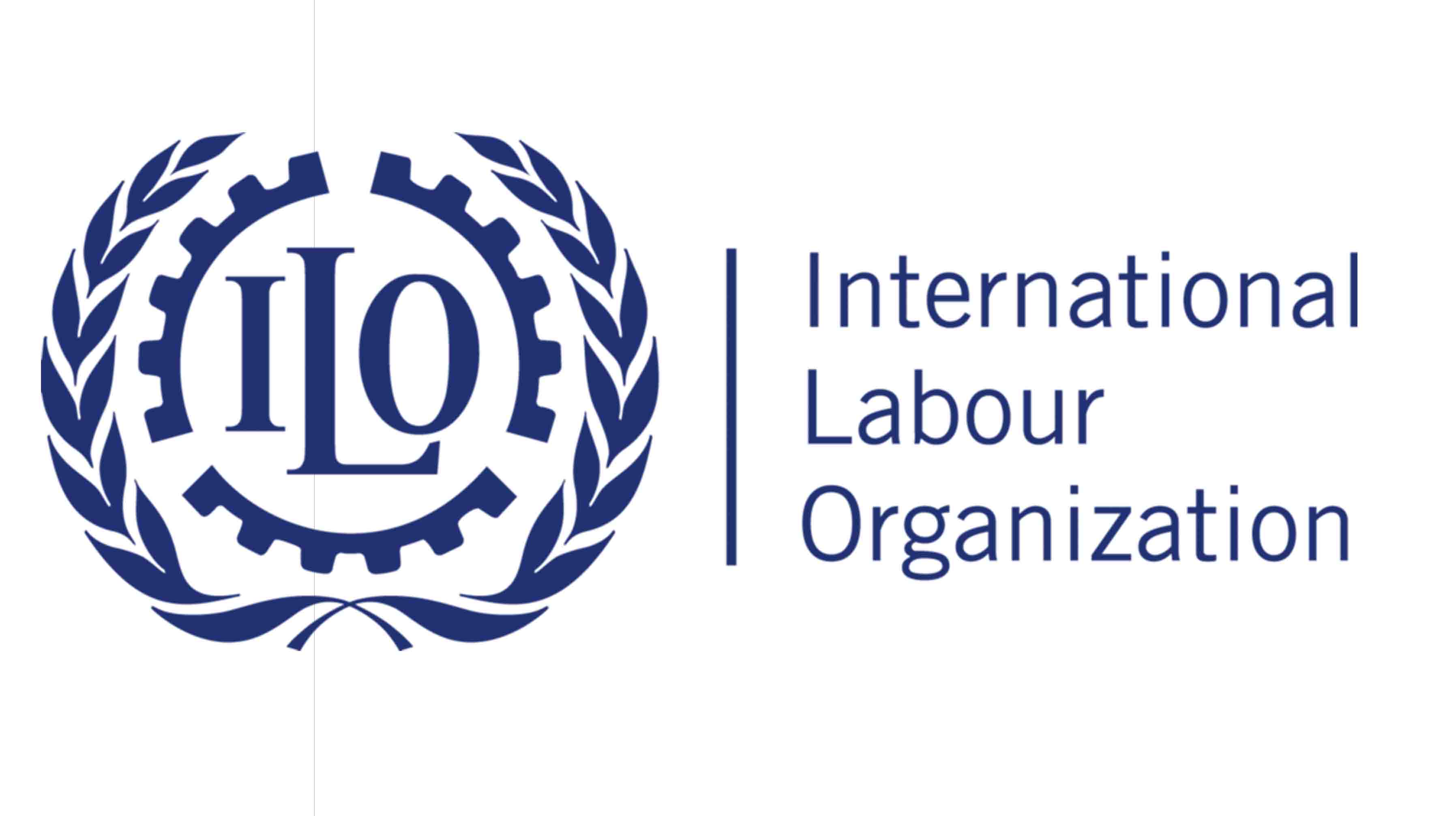 20.09.2023
Quelle: https://www.csr-in-deutschland.de/DE/CSR-Allgemein/CSR-Grundlagen/Internationale-Rahmenwerke/international-rahmenwerke-art.html
Seite 20
[Speaker Notes: Die Leitsätze wurden gemeinsam von den OECD-Mitgliedstaaten in Zusammenarbeit mit Unternehmen, Gewerkschaften und der Zivilgesellschaft als Empfehlungen für Unternehmen erarbeitet und basieren auf dem Prinzip der Freiwilligkeit. Die unterzeichnenden Staaten sind jedoch verpflichtet, die Leitsätze - den einzig multilateral vereinbarten und umfassenden Kodex für verantwortungsvolles unternehmerisches Handeln – zu fördern. Umgesetzt wird dies durch Nationale Kontaktstellen (NKS). Die deutsche NKS ist im Bundesministerium für Wirtschaft und Energie (BMWi) in der Abteilung V angesiedelt. Hier finden Sie Informationen zu ihren Aufgaben.]
Internationale Rahmenwerke
UN Global Compact (https://www.globalcompact.de/ )
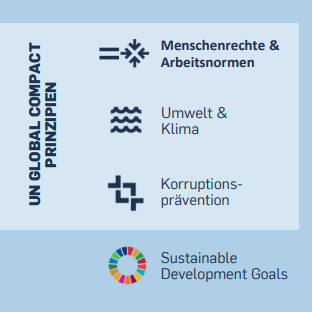 Internationaler Zusammenschluss von Unternehmen, die sich in ihrer Geschäftstätigkeit zu zehn weltweit gültigen Prinzipien in den Bereichen Menschenrechte, Arbeit, Umwelt und Korruptionsbekämpfung verpflichtet haben
 über 17.500 Unternehmen und Organisationen in mehr als 170 Ländern sind der Initiative beigetreten, um die Vision einer verantwortungsvollen Unternehmensführung zu verwirklichen
Austausch in nationalen Netzwerken und Entwicklung konkreter Lösungsansätze in Form von Konzepten, Leitfäden und Instrumente für einen Beitrag der Wirtschaft zur nachhaltigen Entwicklung.
20.09.2023
Quelle: https://www.csr-in-deutschland.de/DE/CSR-Allgemein/CSR-Grundlagen/Internationale-Rahmenwerke/international-rahmenwerke-art.html
Seite 21
[Speaker Notes: Die Leitsätze wurden gemeinsam von den OECD-Mitgliedstaaten in Zusammenarbeit mit Unternehmen, Gewerkschaften und der Zivilgesellschaft als Empfehlungen für Unternehmen erarbeitet und basieren auf dem Prinzip der Freiwilligkeit. Die unterzeichnenden Staaten sind jedoch verpflichtet, die Leitsätze - den einzig multilateral vereinbarten und umfassenden Kodex für verantwortungsvolles unternehmerisches Handeln – zu fördern. Umgesetzt wird dies durch Nationale Kontaktstellen (NKS). Die deutsche NKS ist im Bundesministerium für Wirtschaft und Energie (BMWi) in der Abteilung V angesiedelt. Hier finden Sie Informationen zu ihren Aufgaben.

Der UN Global Compact ist ein internationaler Zusammenschluss von Unternehmen, die sich in ihrer Geschäftstätigkeit zu zehn weltweit gültigen Prinzipien in den Bereichen Menschenrechte, Arbeit, Umwelt und Korruptionsbekämpfung verpflichtet haben
10 Prinzipien hergeleitet aus 4 zentralen internationalen Ankommen: Allgemeine Erklärung der Menschenrechte, der Eklärung über die grundlegenden Prinzipien und Rechte der Arbeit der ILO, den Grundsätzen der Erklärung con Rio Über Umwelt und Entwicklung, sowie der UN_konvention gegen Korruption
Bereits über 17.500 Unternehmen und Organisationen aus Zivilgesellschaft, Politik und Wissenschaft in mehr als 170 Ländern sind der Initiative beigetreten, um die Vision einer verantwortungsvollen Unternehmensführung zu verwirklichen
In nationalen Netzwerken tauschen die Mitglieder Erfahrungen aus und entwickeln konkrete Lösungsansätze in Form von Konzepten, Leitfäden und Instrumente für einen Beitrag der Wirtschaft zur nachhaltigen Entwicklung.]
Wesentlichkeitsanalyse
Zwei Kernfragen dienen dazu, die wirklich bedeutenden nachhaltigkeitsrelevanten Themen in Ihrem Unternehmen zu erfassen: „Was erwarten Ihre Anspruchsgruppen?“ und „Welches sind aus Ihrer Unternehmenssicht die strategisch wichtigen Nachhaltigkeitsthemen?“. Der Ablauf einer Wesentlichkeitsanalyse bzw. Materialitätsanalyse kann dabei wie folgt aussehen:
Ermittlung und Bewertung interner und externer Themen
Erstellen einer Bewertungslogik
Festlegung der (Nachhaltigkeits)Themen, die in die Wesentlichkeitsanalyse einfließen sollen
Austausch dieser Themen mit den interessierten Parteien (Anspruchsgruppen)
Erstellung einer Wesentlichkeitsmatrix
Verwendung beziehungsweise Veröffentlichung im Rahmen der Nachhaltigkeitsstrategie, zum Beispiel im Nachhaltigkeitsbericht (GRI) oder dem Code of Conduct
20.09.2023
Projekt XXX
Seite 22
Wesentlichkeitsanalyse
Bei der Entscheidung, ob eine Anspruchsgruppe Ihr Unternehmen wesentlich ist, spielt es vor allem eine Rolle, ob
sie Einfluss auf Ihr Unternehmen beziehungsweise auf die Erreichung Ihrer Unternehmensziele haben könnte,
sie durch die Aktivität Ihres Unternehmens beeinflusst werden könnte oder
sogar beides zutrifft.
20.09.2023
Projekt XXX
Seite 23
Wesentlichkeitsanalyse
Externe Themen können, angelehnt an die drei Säulen der Nachhaltigkeit, Folgendem zugeordnet werden:
dem ökonomischen Umfeld: Lieferkette, Korruption, Rohstoffe, Politik, Recht etc.
dem gesellschaftlichen Umfeld: Werte, Bevölkerung, Arbeit, Diskriminierung etc.
dem ökologischen Umfeld: Klima, Rohstoffe, Recycling etc.

Interne Themen betreffen vor allem die Bereiche Produktion, Marketing, Personal, Ressourcen und das Geschäftsmodell.
20.09.2023
Projekt XXX
Seite 24
[Speaker Notes: Auch ist damit zu rechnen, dass die Pflicht zur Berichterstattung künftig auf mehr Unternehmen ausgedehnt und wesentlich konkreter ausgestaltet wird. Dabei arbeiten fast alle großen Formate für die Nachhaltigkeitsberichterstattung wesentlichkeitsorientiert, wie beispielsweise die international gültigen Richtlinien der GRI (Global Reporting Initiative). Allerdings empfehlen sie diese Form der Risikoanalyse aber nur. Allein die CSR-Richtlinie der EU macht mit ihrem Gesetzescharakter die Wesentlichkeitsanalyse auch zur Pflicht.
Das Prinzip der Wesentlichkeit findet sich darüber hinaus in allen bekannten ISO-Managementsystemnormen, allerdings ohne die Begrifflichkeit zu verwenden. Für Unternehmen aller Größen und Branchen ist die Wesentlichkeitsanalyse damit eine unverzichtbare Methode, um wesentliche Themen (intern wie extern) sowie die damit verknüpften relevanten Anspruchsgruppen zu ermitteln und Handlungsfelder abzuleiten.]
Vielen Dank
für Ihre Aufmerksamkeit!